HUMAN RESOURCE MANAGEMENT
AN OVERVIEW
DEFINED
Human resource management (HRM) 
is the utilization of employees to achieve organizational objectives. It is the business function of managing employees. 
HRM professionals embrace the idea that employees are essential to the success of organizations, and as such, they view employees as assets or human capital
FUNCTIONS
There are six functional areas associated with effective HRM: 
staffing, 
HR development, 
performance management, 
compensation, 
safety and health, 
employee and labor relations
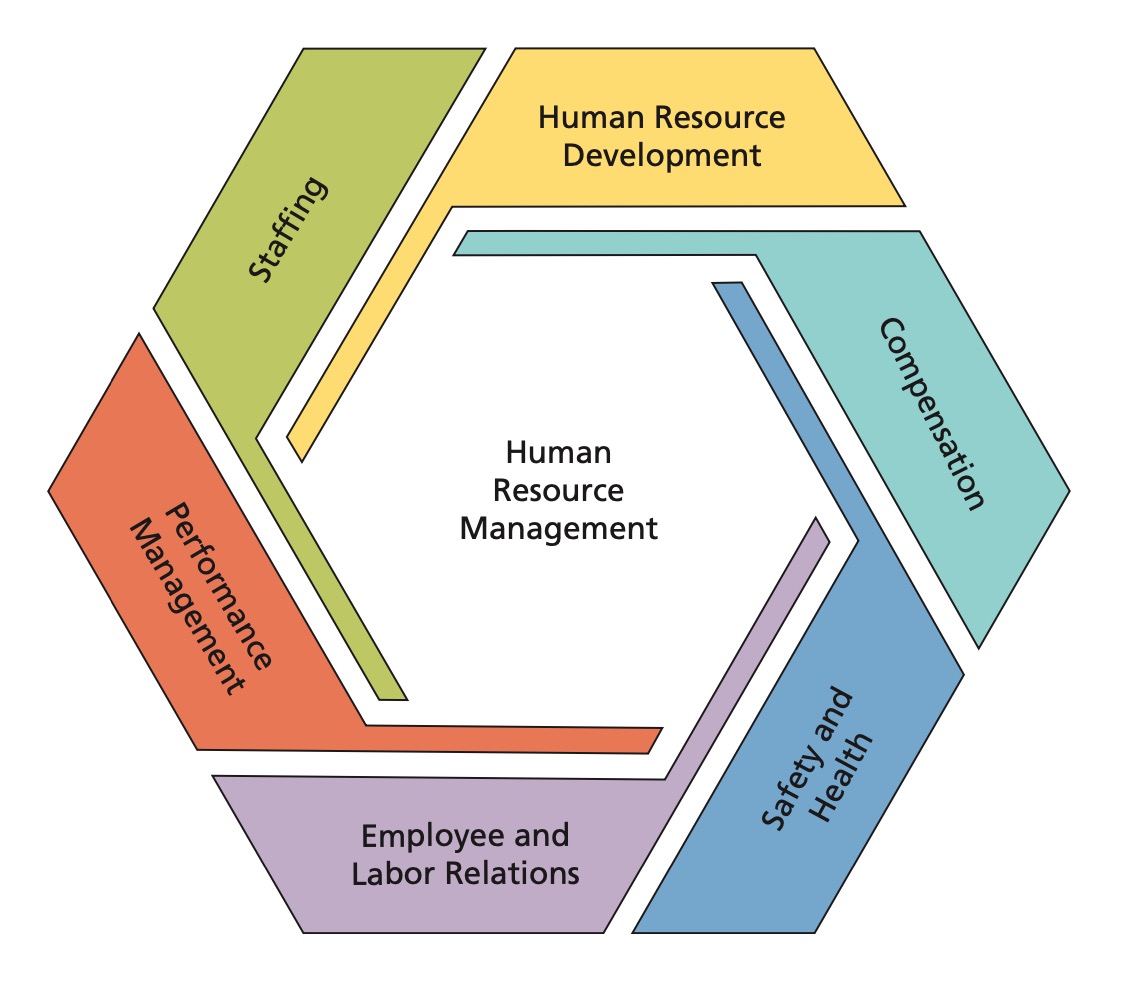 Who performs HRM activities?
Human resource managers 
individuals who normally act in an advisory or staff capacity, 
working with other managers to help them deal with human resource matters. 
HR outsourcing 
 the process of hiring an external provider to do the work that was previously done internally. 
HR shared service centers 
take routine, transaction-based activities that are dispersed throughout the organization and consolidate them in one place. 
A professional employer organization 
--> is a company that leases employees to other businesses.
The elements of the dynamic HRM environment
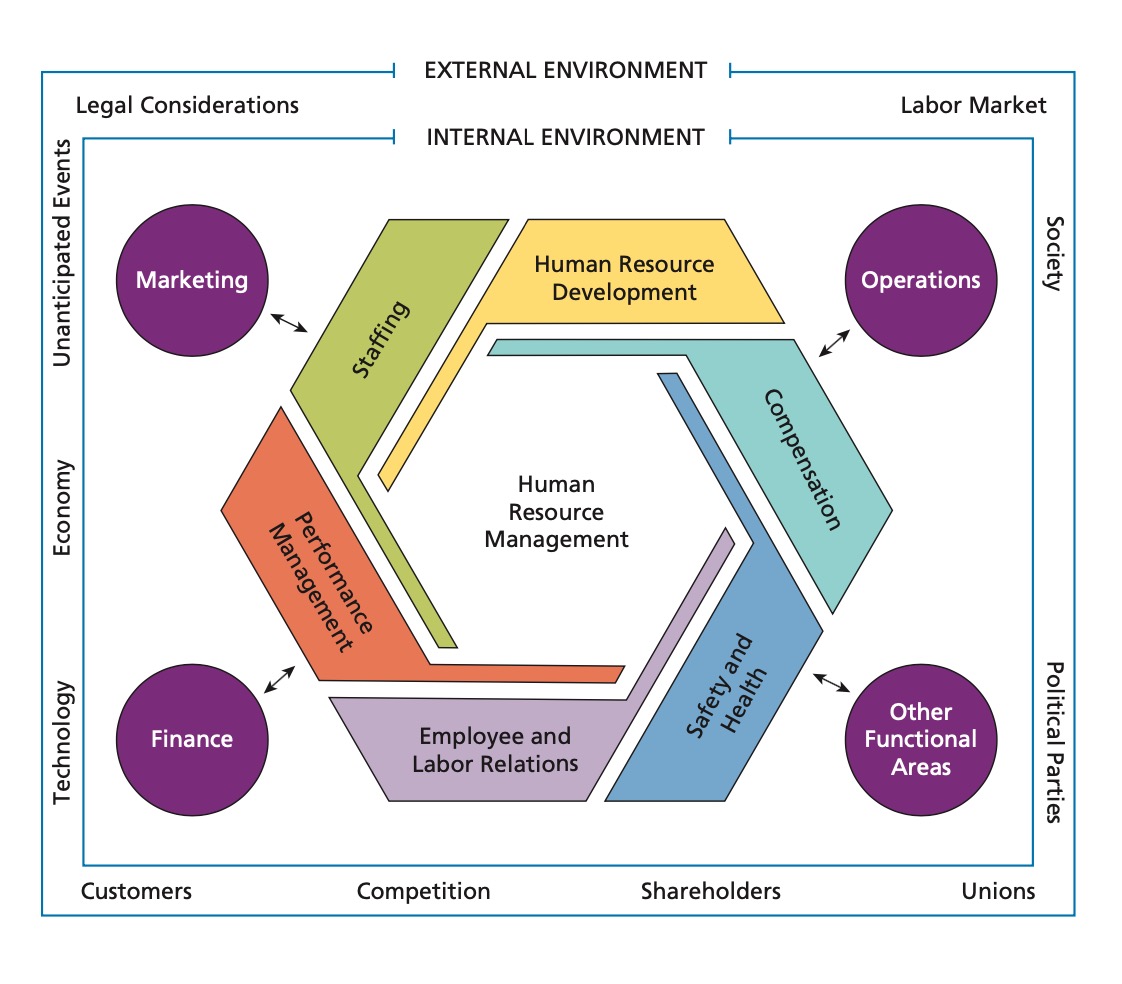 legal considerations, 
the labor market, 
society, 
political parties, 
unions, 
shareholders, 
competition, 
customers, 
technology, 
economy, 
and unanticipated events
Importance of corporate culture
Corporate culture 
is the system of shared values, beliefs, and habits within an organization that interacts with the formal structure to produce behavioral norms. 

Culture gives people a sense of how to behave and what they ought to be doing. 
It often affects job performance throughout the organization and consequently affects profitability.
HRM issues for small businesses
The same HR functions previously identified must be accomplished by small business, but the manner in which they are accomplished may be altered. 
Small businesses often do not have a formal HR unit or HRM specialists.
Rather, other line managers in the company handle HR functions.
HRM profession
A profession 
 a vocation characterized by the existence of a common body of knowledge and a procedure for certifying members. 
Executives 
 top-level managers who report directly to the corporation’s CEO or the head of a major division. 
Generalists (who are often executives) 
 persons who perform tasks in a wide variety of HR-related areas. 
A specialist 
 an HR executive, manager, or nonmanager who typically is concerned with only one of the functional areas of HRM.
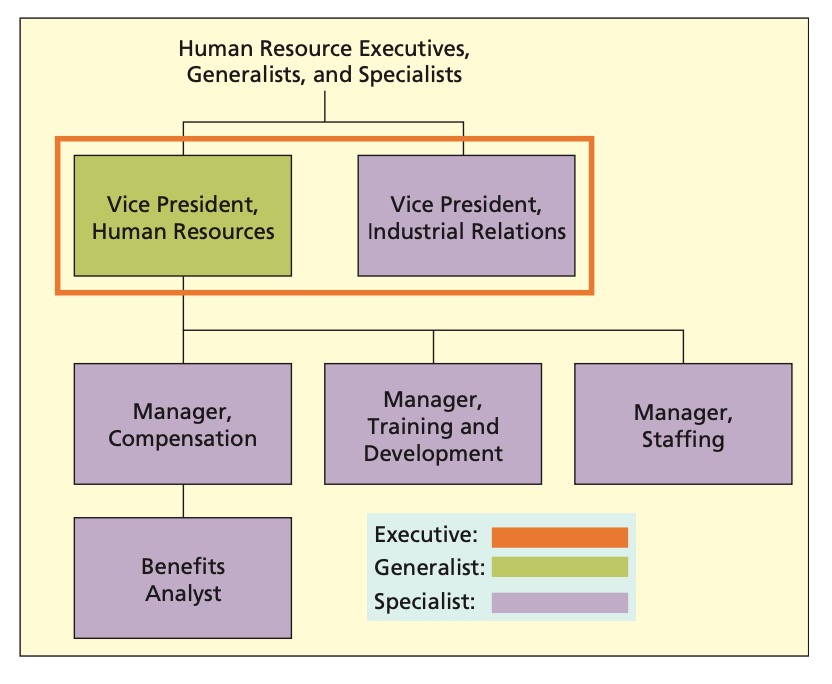 Questions?